October 2024
NAV protection for C-TDMA follow up
Date: 2024-10-17
Authors:
Slide 1
Si-Chan Noh, Newracom
October 2024
Introduction
TGbn define a Coordinated TDMA (Co-TDMA) procedure for an AP to share its time resources by using a MU-RTS TXS frame [1]



In this contribution, we discuss the protection aspects in the C-TDMA procedure especially the scenario where the TXOP return for the remainder of a shared TXOP is requested or not
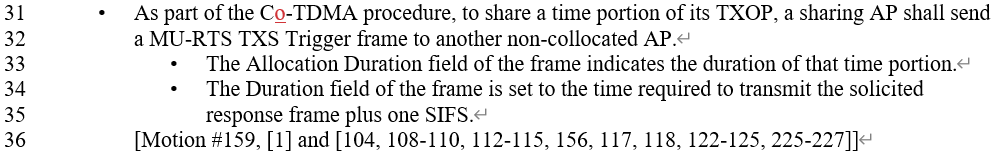 Slide 2
Si-Chan Noh, Newracom
October 2024
TXOP return in Co-TDMA
TXOP return may depend on specific scenarios and condition
Scenarios : 
S1) Two or more APs show interest to participate in C-TDMA, via a response, after receiving ICF from the sharing AP
After the sharing AP allocates the TXOP to the first shared AP, it may need a TXOP return to allocate TXOP for the next shared AP
S2) The sharing AP needs TXOP to serve in-BSS clients 
For potential aperiodic LL traffic / predictable periodic LL traffic
Condition : 
The sharing AP needs to have the capability to receive frames transmitted by the shared AP for the TXOP return
The shared AP is expected to have a margin to transmit the TXOP return frame (i.e., there must be a remainder of the shared TXOP time)

At what phase can the indication for a TXOP return be provided?
ICF in polling phase 
MU-RTS TXS in TXOP allocation phase
If the sharing AP having knowledge which candidate shared AP(s) interest to participate in Co-TDMA through polling phase, it can request TXOP return more effectively
Slide 3
Si-Chan Noh, Newracom
October 2024
Considering TXOP return scenario
Shared AP
We assume the sharing AP transmits an MU-RTS TXS with an indication of requesting the TXOP return
However, the sharing AP cannot ensure receiving TXOP return frame from the shared AP due to the limited protection provided by the MU-RTS TXS/CTS frame exchange

Problem definition
We only focus on STA(e.g., STA2-1) and the scenario when it try to access the channel after MU-RTS TXS/CTS frame exchange
The STA2-1 is associated to the sharing AP and is hidden to the shared AP 
As discussed in [2-6], the OBSS STA(e.g., OBSS STA1) was excluded from consideration due to concerns regarding overprotection/fairness
Since the duration field of the MU-RTS TXS is set to the response frame plus one SIFS, it is naturally understood that OBSS STA1 was not considered
Moreover, even if STA(e.g., STA2-2) resumes contending the channel after MU-RTS TXS/CTS, shared AP start TX after SIFS following the CTS transmission, we did not take this account
OBSS STA’s frame exchange
OBSS STA1
NAV protection of (MU-RTS TXS/CTS)
UL PPDU
STA2-1
STA1-1
Sharing AP
SIFS
Allocated time
MU-RTS TXSwith indication of TXOP return is requested
Sharing AP
STA1-2
STA2-2
Response(CTS)
TXOP 
return
STA2-1
Shared AP’s BSS frame exchanges
Shared AP
OBSS STA1
Slide 4
Si-Chan Noh, Newracom
October 2024
Considering TXOP return scenario
Shared AP
To improve the reception of the TXOP return frame from the shared AP, we can consider a protection method to prevent collisions that may occur when non-AP STAs transmit UL PPDUs to the sharing AP while the shared AP transmits the TXOP return frame to the sharing AP    

Proposal 1 : Extend protection until the end of allocation duration
Non-AP STAs can implicitly determine how much protection needs to be extended by decoding the MU-RTS TXS
The allocation duration subfield of the MU-RTS TXS specifies allocated time
The extension value can be set to the difference between the allocated time and the sum of the CTS duration plus SIFS
It can increase the probability of grabbing the TXOP return frame, however only the UHR device is able to clearly interpret it
OBSS STA’s frame exchange
OBSS STA1
Extended protection
CTS duration + SIFS
STA2-1
STA1-1
SIFS
Allocated time
MU-RTS TXSwith indication of TXOP return is requested
Sharing AP
Sharing AP
STA1-2
STA2-2
Response(CTS)
TXOP 
return
Shared AP’s BSS frame exchanges
STA2-1
Shared AP
OBSS STA1
Slide 5
Si-Chan Noh, Newracom
October 2024
Considering TXOP return scenario
Shared AP
Proposal 2 : Employ MU EDCA and/or RTS enablement
Before transmitting MU-RTS TXS to the shared AP, the sharing AP may use its obtained TXOP for in-BSS devices
We can apply the MU EDCA parameters to reduce the opportunity/probability for STA(e.g., STA2-1) to uplink to the sharing AP during allocated time
The condition is that when the sharing AP uses the TXOP for in-BSS STAs, the STA that has successfully transmitted a QoS data frame(i.e., TB PPDU) is eligible for MU EDCA
We can set MU EDCA timer until the end of allocated time
However, we cannot ensure that all non-AP STAs associated to the sharing AP will apply MU EDCA parameter
It means that not all the non-AP STAs may transmit the QoS data frame successfully in a TB PPDU before allocating TXOP
Therefore, we can also apply RTS enablement to reduce the uplink transmission probability of non-AP STAs
It can increase the probability of grabbing the TXOP return frame, and the legacy device (e.g., HE/EHT) is able to interpret it
STA1-1
Sharing AP
<RTS enablement>
<MU EDCA>
STA1-2
STA2-2
OBSS STA1
OBSS STA’s frame exchange
OBSS STA1
OBSS STA’s frame exchange
STA2-1
OBSS STA1
NAV protection of (MU-RTS TXS/CTS)
MU EDCA Timer
NAV protection of (MU-RTS TXS/CTS)
RTS
Frame exchange
STA2-1
STA2-1
TF
TB
PPDU
SIFS
Allocated time
Allocated time
SIFS
MU-RTS TXSwith indication of TXOP return is requested
MU-RTS TXSwith indication of TXOP return is requested
Sharing AP
Sharing AP
Frame exchange
(not with the STA2-1)
TB
PPDU
TF
Response(CTS)
TXOP 
return
Response(CTS)
TXOP 
return
Shared AP’s BSS frame exchanges
Shared AP
Shared AP’s BSS frame exchanges
Shared AP
Slide 6
Si-Chan Noh, Newracom
October 2024
Conclusions
In this presentation, we discuss about protection of non-AP STA associated with the sharing AP and is hidden to the shared AP when TXOP return is requested
Slide 7
Si-Chan Noh, Newracom
October 2024
Reference
[1] 11-24/0209r6, Specification Framework for TGbn
[2] 23/1846r1, Protection of Extended TXOP sharing
[3] 24/0093r3, NAV setting for Coordinated TDMA
[4] 24/0375r1, NAV protection for C-TMA
[5] 24/0432r0,  NAV Rules in C-TDMA
[6] 24/0227r1, TXOP Protection in C-TDMA
Slide 8
Si-Chan Noh, Newracom
October 2024
SP1
Do you agree that a sharing AP shall send a TXOP allocation frame(exact name TBD) to a single shared AP to share a time portion of its TXOP?
The Duration field of the frame is set to the length of time required to transmit the solicited response frame plus one SIFS
Slide 9
Si-Chan Noh, Newracom
October 2024
SP2
Do you agree that, as part of the Co-TDMA procedure, a sharing AP can indicate whether TXOP return is requested or not in an Initial Control frame (exact ICF for Co-TDMA and name TBD) and/or MU-RTS TXS Trigger frame?
The indication can be determined by the sharing AP
The shared AP may enabled/disabled TXOP return based on this indication
Slide 10
Si-Chan Noh, Newracom
October 2024
SP3
Do you agree that, as part of the Co-TDMA procedure, when TXOP return is requested, TGbn defines a mechanism to extend protection of non-AP STA which is associated to the sharing AP and is hidden to a shared AP’s BSS
The mechanism(s) are TBD
Slide 11
Si-Chan Noh, Newracom